Costa Mesa Freeway (SR-55) Improvement ProjectI-405 to I-5
I-5 to I-405 Segment Area
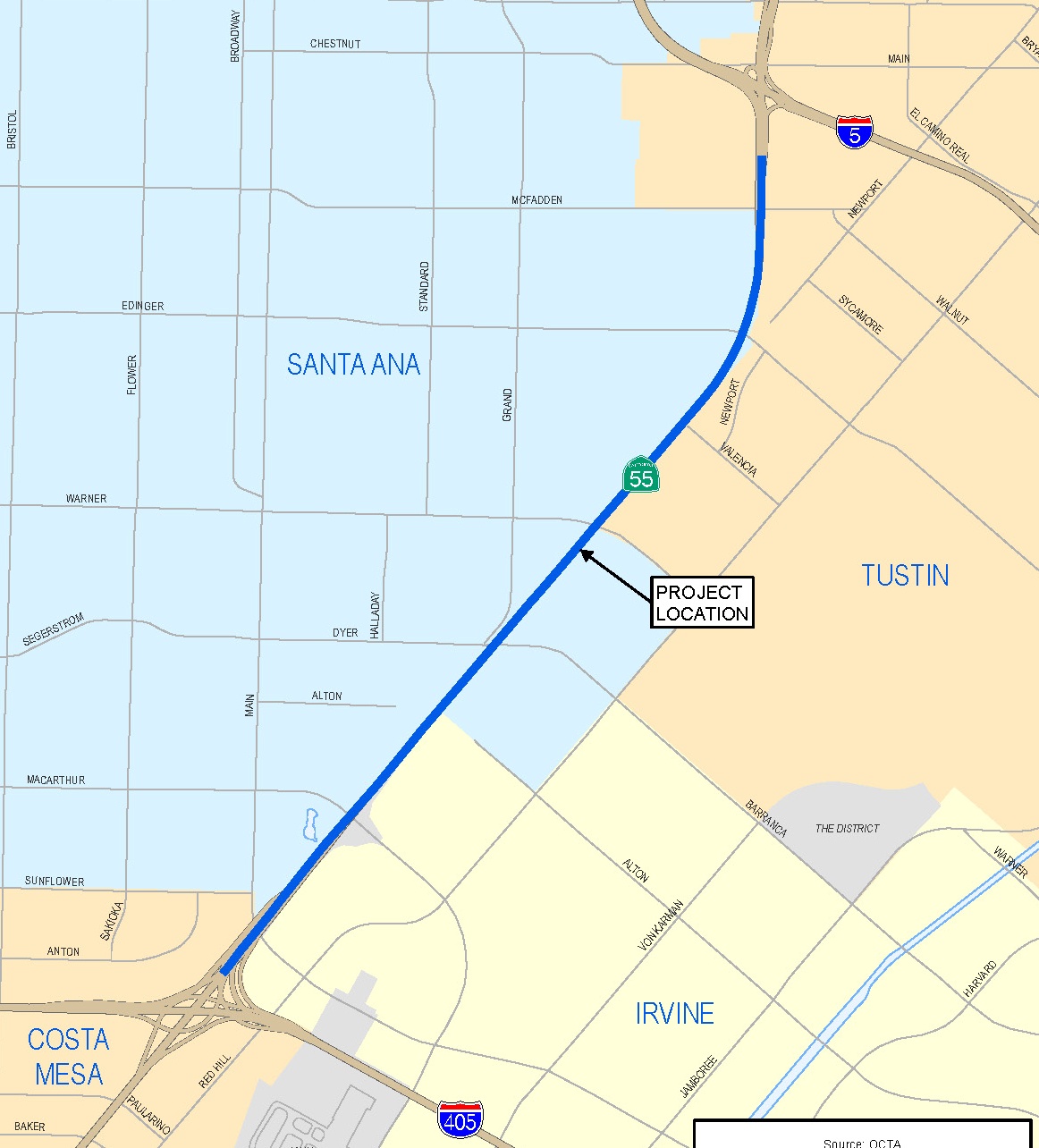 End project
Begin project
SR-55 between I-5 and I-405 Overview
Borders Santa Ana, Irvine & Tustin

Partnership with OCTA & Caltrans

Funded by Renewed Measure M

Existing conditions
4 general purpose lanes
1 high-occupancy vehicle lane 
295,000 average daily vehicles
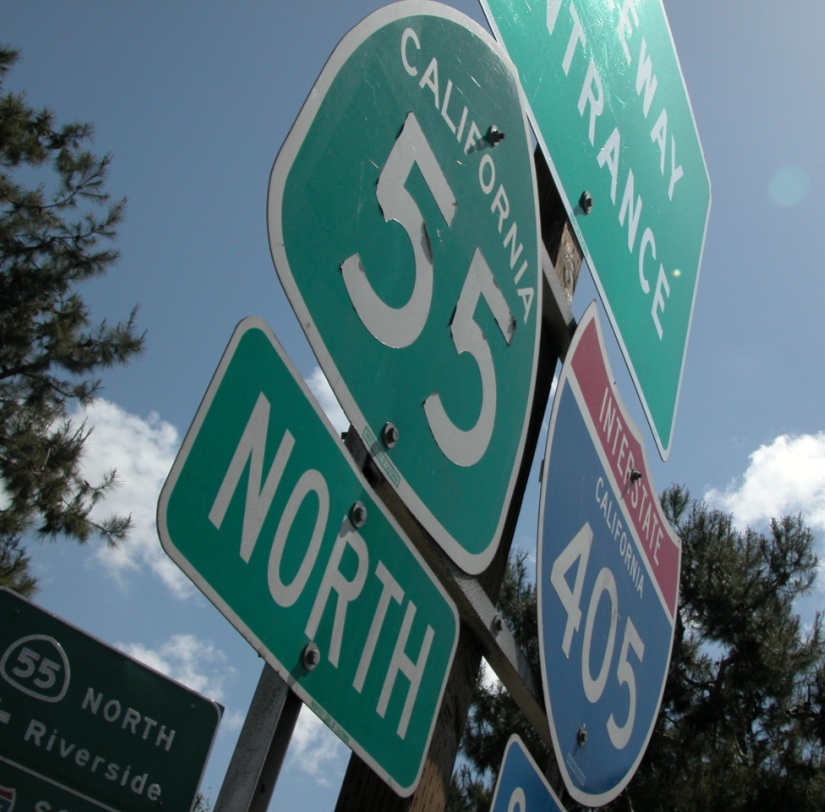 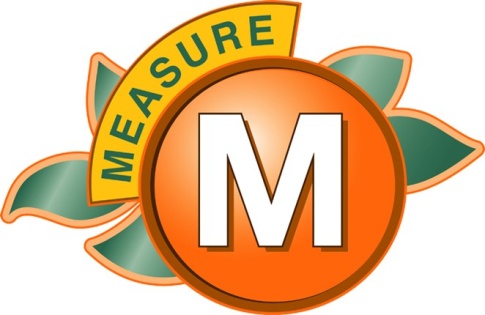 Key Project Goals
Increase freeway capacity

Reduce congestion

Increase mobility

Deliver operational improvements between interchanges
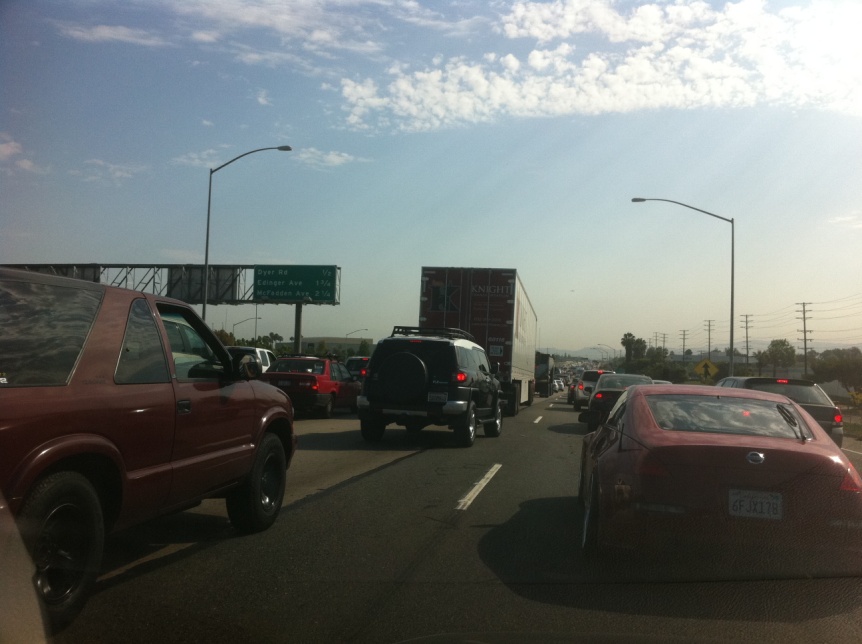 Proposed Build Alternatives
Alternative 1 
Add auxiliary lane between each interchange

Alternative 2 
Add fifth general purpose lane in both directions

Alternative 3
Combines alternatives 1 and 2
Alternative 3 Modified
Add one general purpose lane, one carpool lane and auxiliary lanes in each direction

Alternative 4
Add carpool lane, auxiliary lanes in each direction
Baseline Schematics
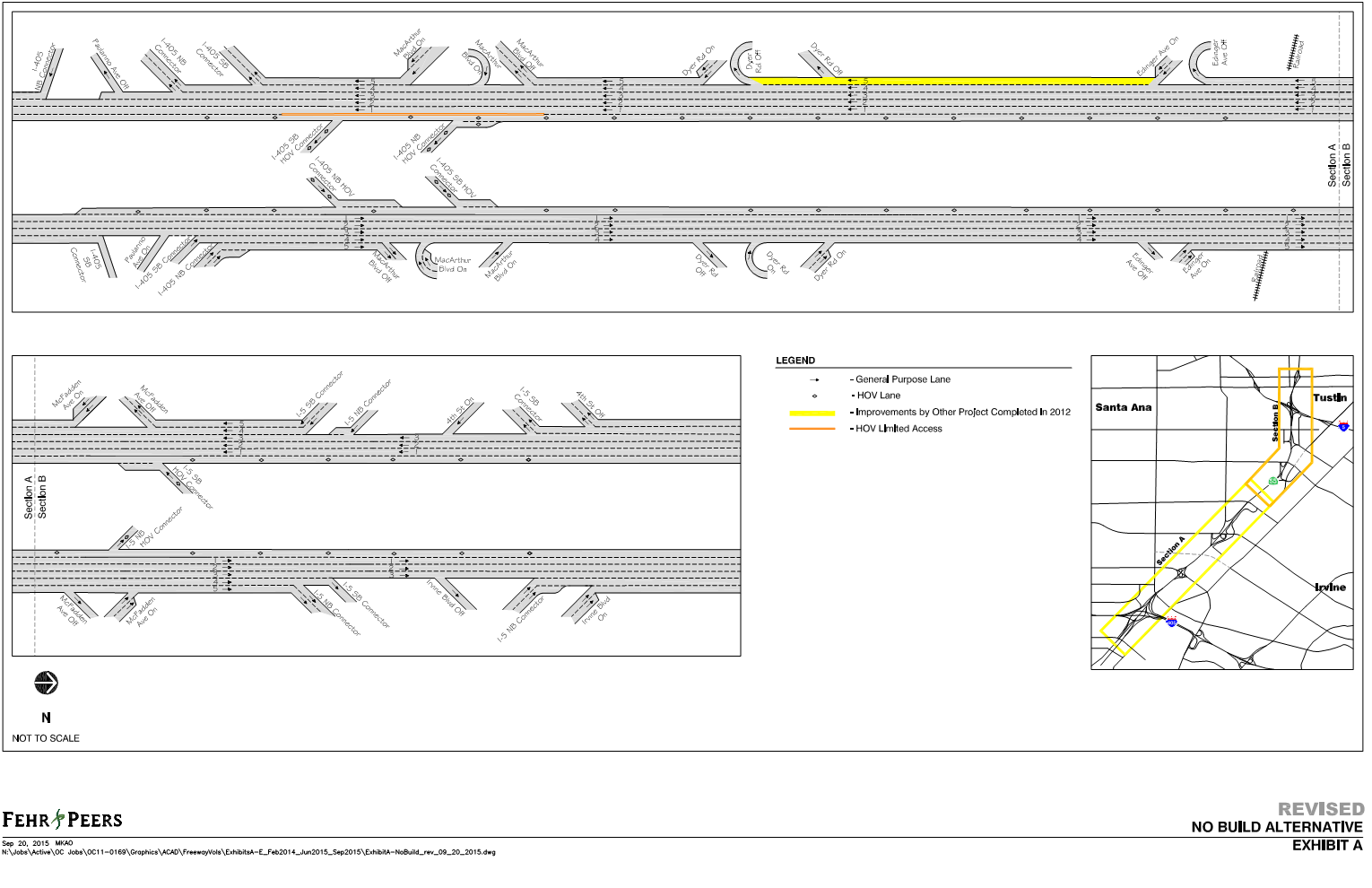 Alternative 1 Schematics
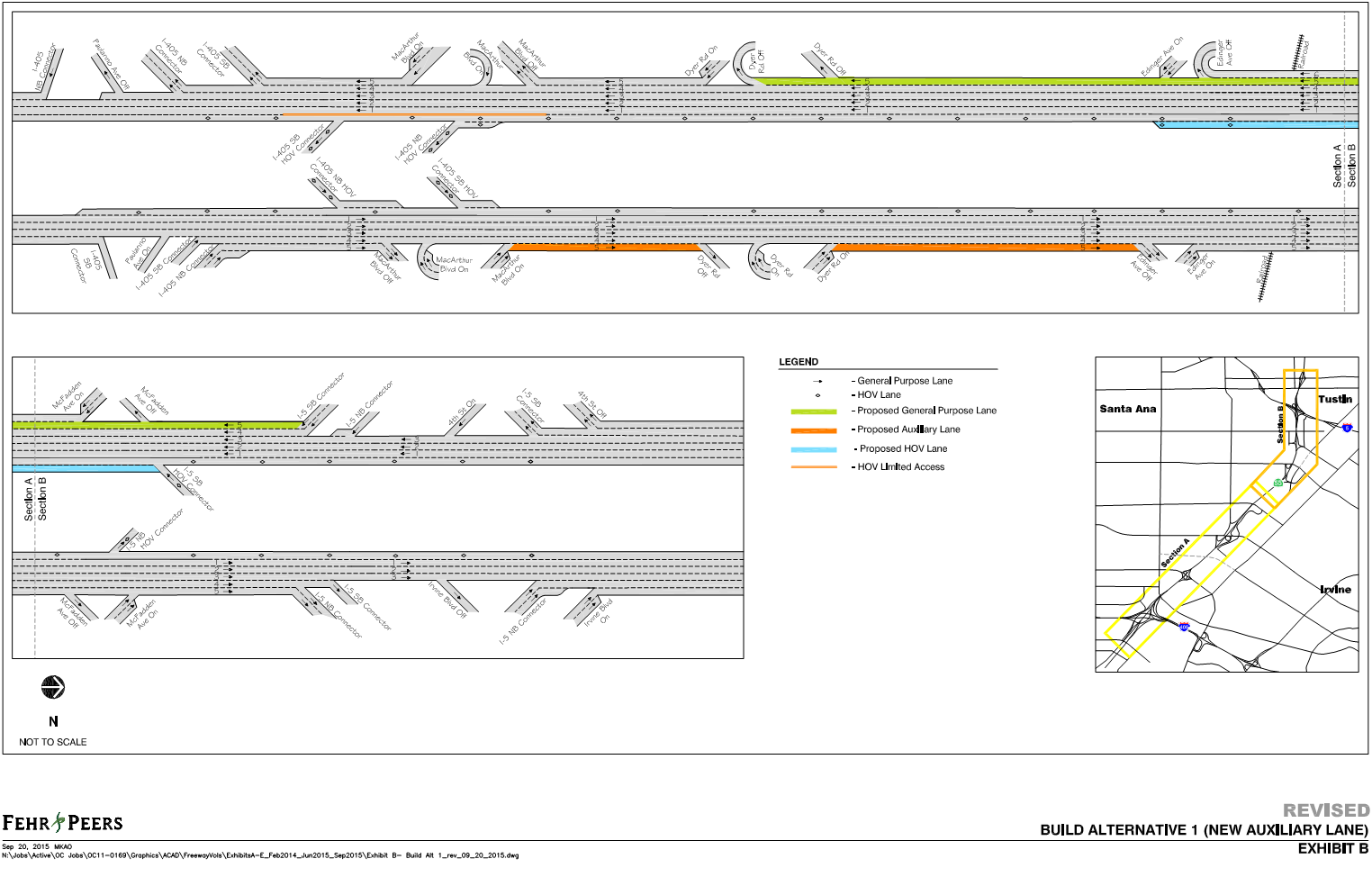 Alternative 2 Schematics
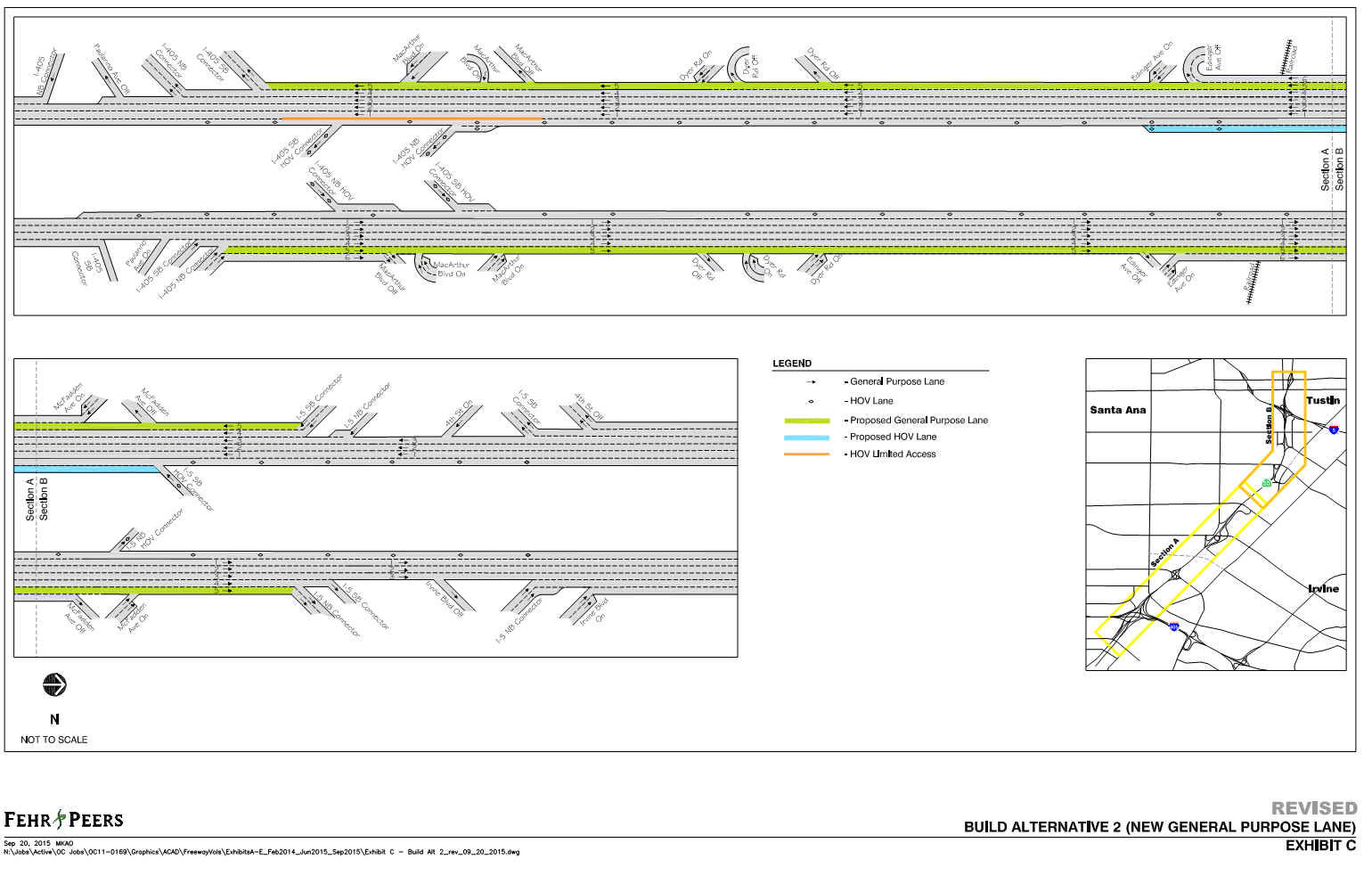 Alternative 3 Schematics
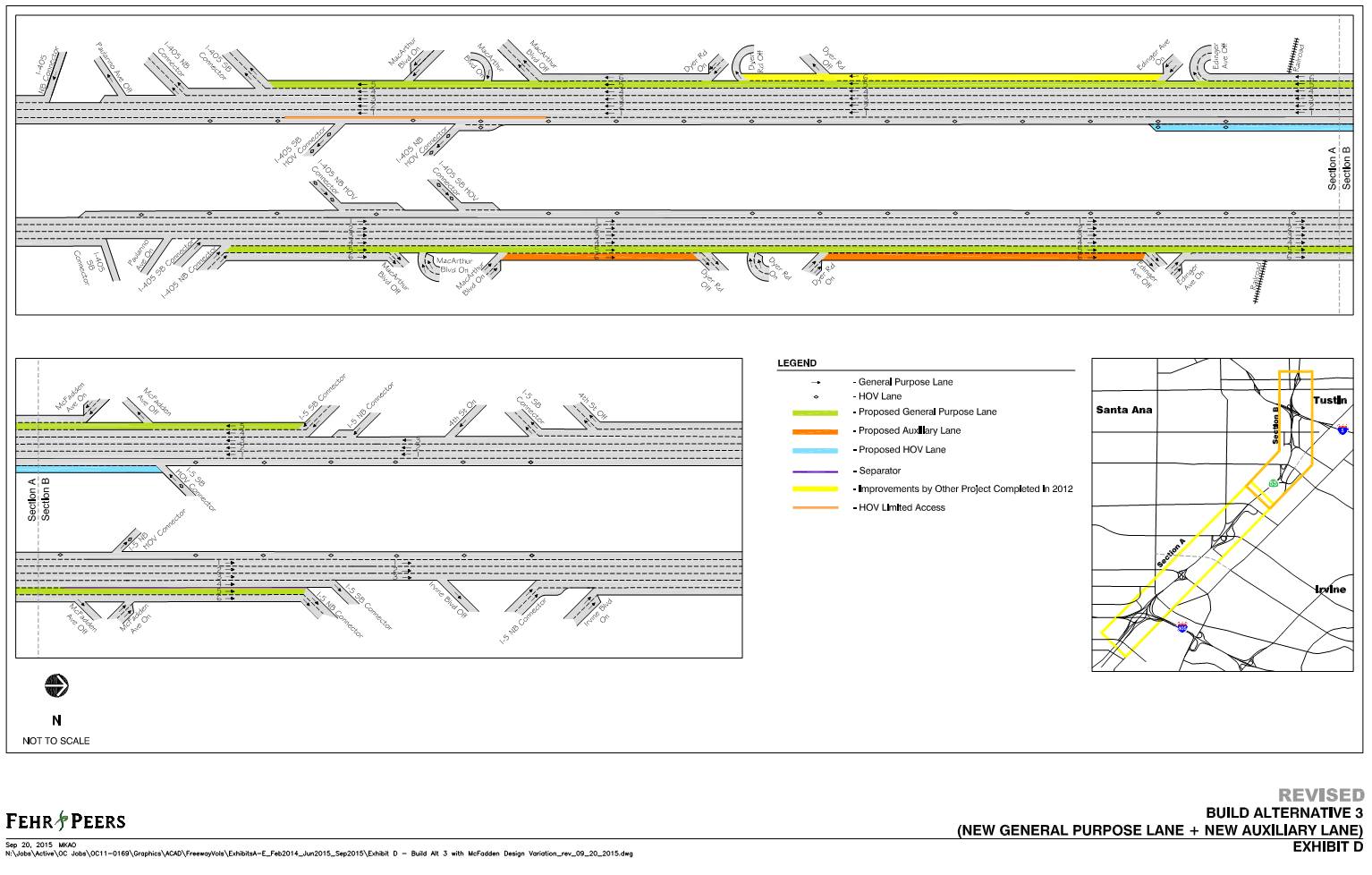 Alternative 3 Mod. Schematics
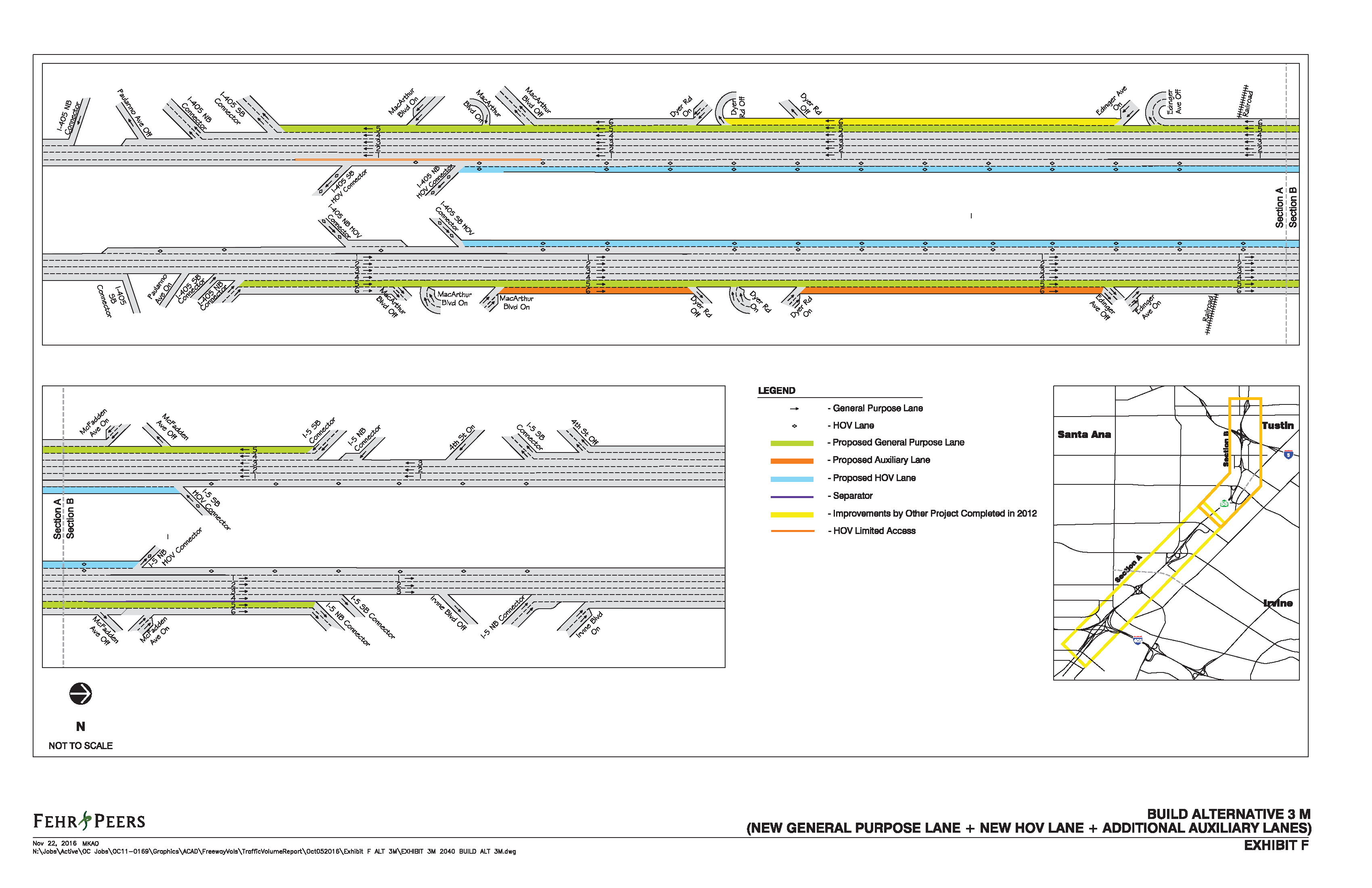 Alternative 4 Schematics
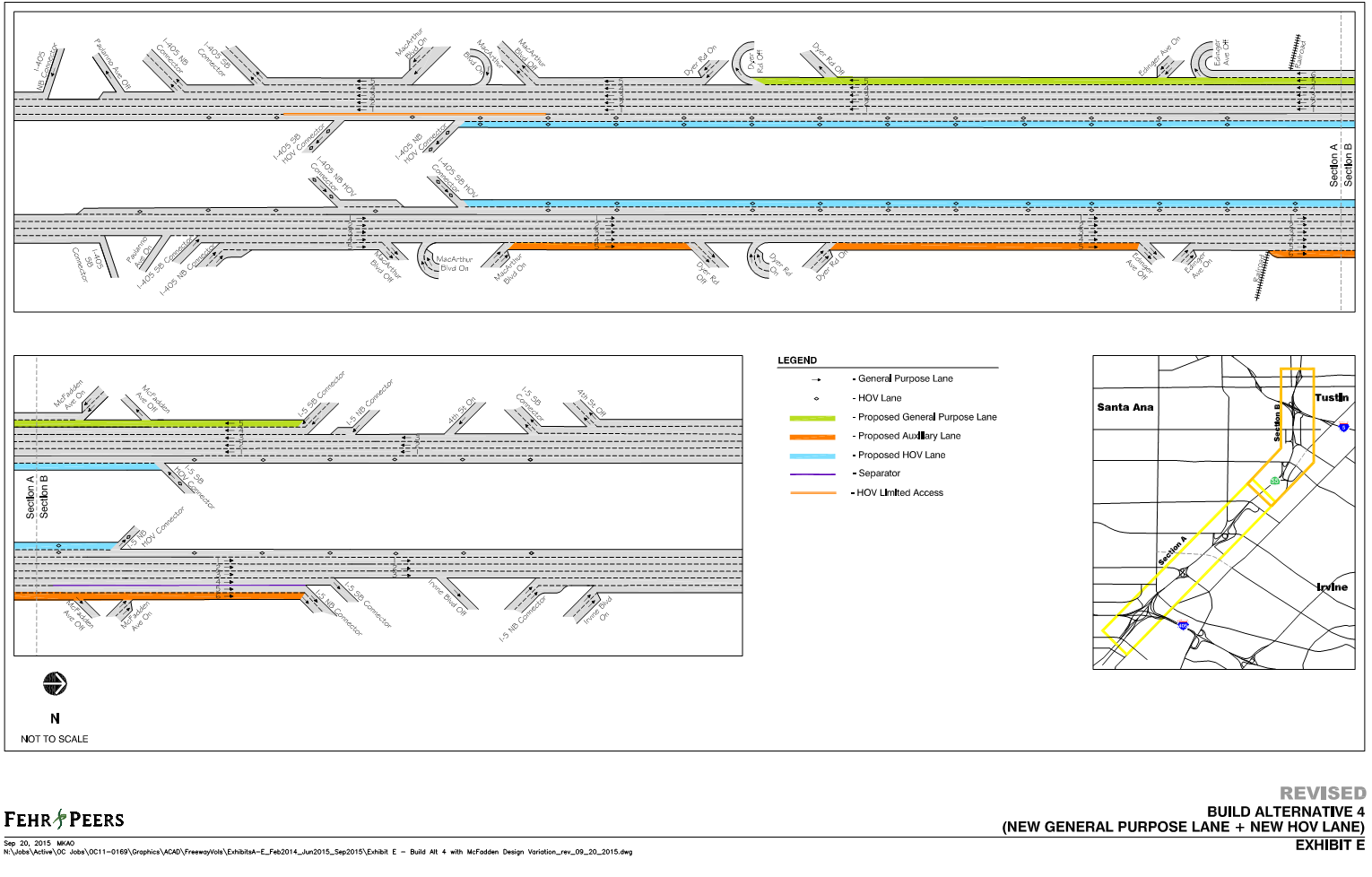 Project Phases & Timeline
Next Steps
Re-circulate draft ED and PR for public comments on Alt 3 Modified
Spring 2017
Select Preferred Alternative
Mid-2017
Finalize Environmental Document
September 2017
Begin Design Phase
December 2017
Contact Information
Chris Boucly	
OCTA Public Outreach

714-560-5326
cboucly@octa.net
Jessica Lopez	
OCTA Public Outreach

714-560-5766
jlopez@octa.net
www.octa.net/SR55